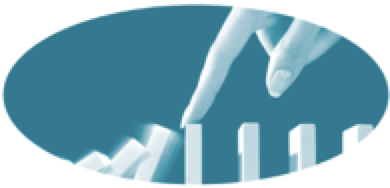 Covid-19 en de psychische belasting bij medewerkers
Ervaringen van Margriet Maris in de zorg in Covid-tijden
Psychische belasting door corona
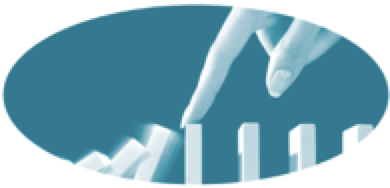 Angst
Machteloosheid
Oplopende spanning en stress
Onzekerheid
Verdriet
Somberheid en depressie
Gemis aan sociale contacten
Gemis aan contact met hulpverleners
[Speaker Notes: Onderzoeken gedaan

Normale gevolgen. De ene mens is flexibeler dan de andere en kan beter op veranderingen inspelen

Medewerkers hebben bagage. In normale omstandigheden functioneren ze wellicht gewoon goed.
Door corona wordt gezien dat bij 3 van de 4 mensen met psychische klachten negatieve gevolgen.

Opvallend is dat de gevolgen nu groter zijn dan in de eerste fase]
Eerste fase
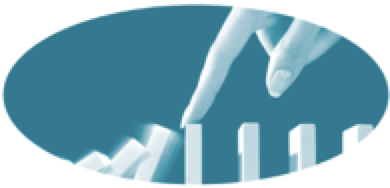 Onduidelijkheid-onzekerheid
Breken met routine 
Eigen gezondheidssituatie
Risico’s binnen je werk
Nieuwe dilemma’s over wat mogelijk is (discussies met ouders over wel of niet vitaal beroep)
[Speaker Notes: Lock down had ook gevolgen voor de kinderopvang]
Gevolgen medewerkers in eerste fase
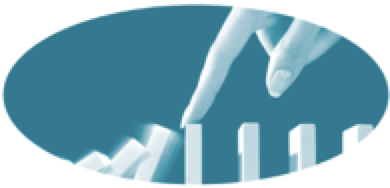 Paniek, niet meer helder nadenken
Verlies van routinematige vaardigheden (alles op losse schroeven)
[Speaker Notes: Wat we vooral zagen is]
Leidinggevenden
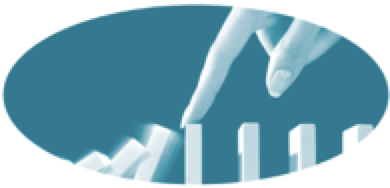 Dezelfde reflexen als bij werknemers
Duidelijkheid, structuur en transparantie over beleid
Aandacht en zichtbare aanwezigheid
[Speaker Notes: Wat helpt de medewerkers]
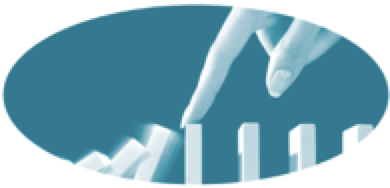 Bedrijfsmaatschappelijk werk
1 Mensen met angst voor zichzelf en naasten

2 Doorzetters en aanpakkers

3 Getriggerd door situatie

4 Grote groep die zo goed en kwaad doorgaat
[Speaker Notes: Ingedeeld in een aantal groepen.]
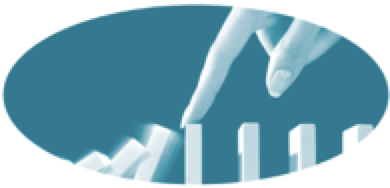 Mensen met angst voor zichzelf en naasten
luisteren, angst bespreken en aan realiteit toetsen;
   onzekerheden benoemen niet verbloemen

- Naar een modus om zo goed mogelijk te blijven functioneren
[Speaker Notes: Wat helpt bij deze mensen is

Dat kan er ook toe leiden dat medewerkers besluiten (tijdelijk) te stoppen met werken.

Getoetst door de bedrijfsarts,  Eerder met pensioen]
Doorzetters en aanpakkers
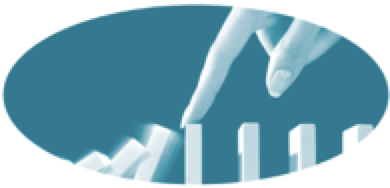 Knop omgezet, en aanpakken (fijn voor leidinggevenden)
Afremmen, zij zijn afgelopen zomer ingestort(slecht slapen, enorme vermoeidheid)
Modus vinden om naast werk genoeg afleiding te hebben
[Speaker Notes: Wat voor deze mensen vooral helpt is hen begrenzen en de algemene tips geven.

1} Hou je vaste werk- en leefritme aan
2} Neem elk uur een korte pauze en ga naar buiten voor de lunch
3} Let op je voeding en beweeg (een ommetje of stukje fietsen)
4} Zoek naar de leuke dingen die wel kunnen
( knutselen, klussen, handwerken, of schaf een sjoelbak of 2000 stukje legpuzzel aan)
5} Sluit je af en toe af van nieuws en social media]
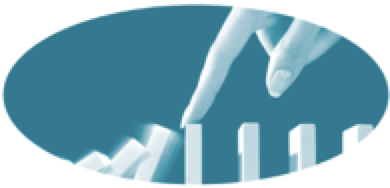 Getriggerd door situatie
Onzekerheid en angst triggert een eerdere situatie waarin iemand onder druk kwam te staan zoals bijvoorbeeld:- seksueel misbruik- slechte relaties- traumatische ervaringen

Slecht slapen, in de war, mensen herkennen het zelf niet

Herkennen en erkennen, psychologische ondersteuning
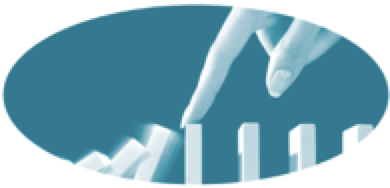 Grote groep die zo goed als mogelijk doorgaat
Aandacht geven (persoonlijke aandacht)

Erkenning voor het werk dat gedaan wordt

Ruimte geven met elkaar ervaringen te delen
Tweede fase
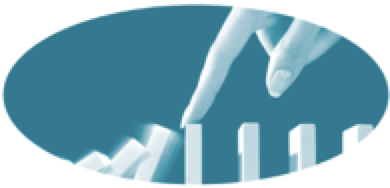 Enigszins wennen aan nieuwe situatie;

Ongeduld, irritaties en korte lontjes

Uitgeput uit eerste fase

De combinatie van alle ballen wordt teveel
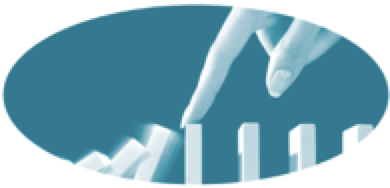 Leidinggevende
Enigszins wennen aan nieuwe situatie (duidelijkheid en transparantie)

Ongeduld, irritaties en korte lontjes ( herkennen, erkennen, ruimte geven)

Uitgeput uit eerste fase (erkennen en ruimte geven)

De combinatie van alle verschillende taken wordt teveel
Bedrijfsmaatschappelijk werk
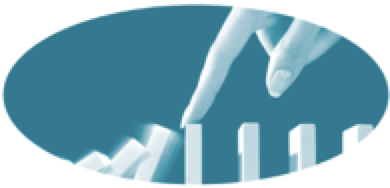 Herkennen, erkennen en ruimte geven voor ongeduld, irritaties en korte lontjes 

Degenen die uitgeput uit de eerste fase komen: erkennen en ruimte geven; grenzen 
   stellen en bewaken

De combinatie van alle taken wordt teveel; helpen ordenen

Keuzes laten maken zodat iemand zichzelf ruimte kan geven
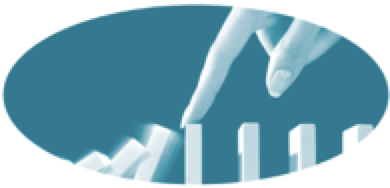 aandacht – luisteren – signaleren - handelen
Luister-hulplijn voor ondersteuning en voor vragen

Ideeënbus –actief feedback vragen

Check-in vragen stellen (vraag hoe het met iemand is)

Groepsbijeenkomst organiseren over een thema
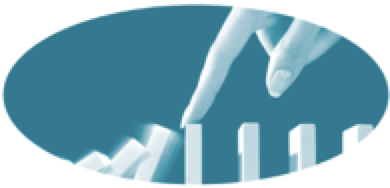 aandacht – luisteren – signaleren - handelen
Uitlaatklep: 	luisterlijn, ideeënbus, intranet

Vangnet:	luisterlijn, bedrijfsmaatschappelijk werk, vertrouwenspersoon,      	          bedrijfsarts
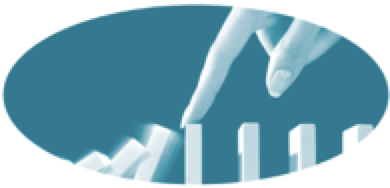 aandacht – luisteren – signaleren - handelen
Proactief benaderen van medewerkers

Luisterlijn 24/7 bereikbaarheid

Individuele gesprekken / open spreekuur

Groepsbijeenkomsten
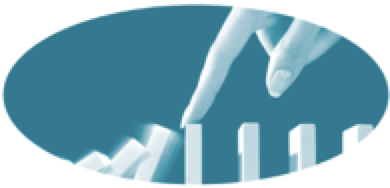 Meenemen naar 2021
Proactief benaderen van medewerkers

 Groepsbijeenkomsten over een thema
[Speaker Notes: Medewerkerstevredenheid – preventief medisch onderzoek – 

 inzicht krijgen in je werknemers. Echt proberen te begrijpen en doorgronden wat een medewerkers bewust of onbewust ervaart in jouw organisatie. De employee experience onderzoeken dus en employee insights verzamelen. 

Houd regelmatig een vinger aan de pols en check of je medewerkers goed in hun vel zitten,

door een werknemer 1 op 1 te vragen wat hij van de koffie vindt of hoe hij dat gesprek vond gaan. 
Je zou je medewerkers ook op regelmatige basis dezelfde (korte) vragen kunnen stellen, elke week bijvoorbeeld. Een voorbeeld daarvan is de corona check-in van 5 vragen die we nu vaker zien.

Luister wat je mensen spontaan zeggen tijdens je dagelijkse, wekelijkse of maandelijkse stand-up, bila, coachingsgesprek of teamoverleg. Kijk welke berichten je medewerkers op intranet of internet zetten en wat ze (anoniem) melden bij een vertrouwenspersoon. Met textmining is het zelfs mogelijk om het sentiment uit e-mailverkeer van een werknemer te halen. Dat klinkt als een inbreuk op privacy, maar het gebeurt nog anoniemer dan een medewerkersonderzoek.
Je kunt het geven van feedback natuurlijk ook promoten. Zorg dat je mensen ergens een uitlaatklep hebben, zoals een ideeënbus of een mogelijkheid op je intranet waar ze spontaan (en eventueel anoniem) feedback kunnen geven. Je kunt medewerkers ook vragen zich op te geven voor een onderzoekspanel, een employee community, waar ze ideeën en feedback kunnen delen.]
Hartelijk dank voor je aandacht. Wij zijn er nog om je vragen te beantwoorden; nu of 085 888 0 886/ info@dezaakhermelink.nl
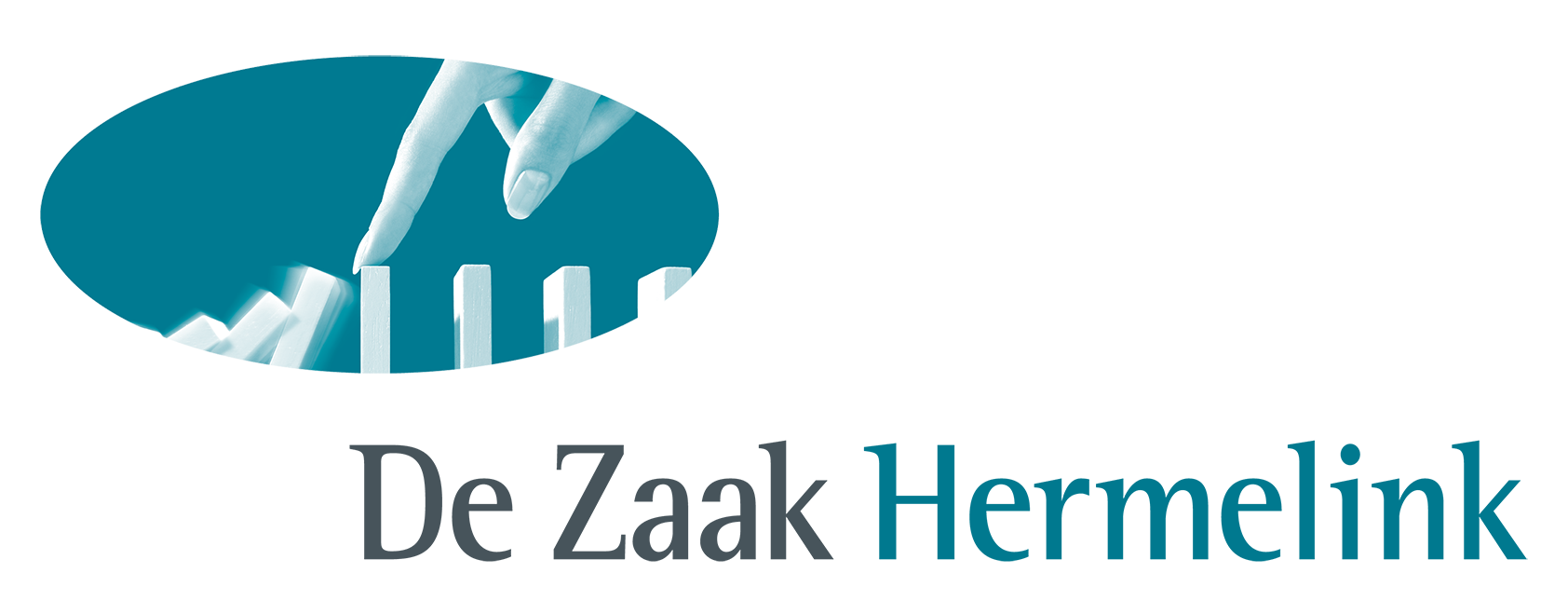